MIT Jet Physics Workshop Highlight
Jet suppression 
Heavy flavor 
Future 

Non-zero  v_2,3 in D0 production observed 
light quark recombination effects? 
D_s? ALICE data, smaller coalescence effect?   

How about J/Psi ?  Upsilons? 
CMS large error bars 
Free from light-quark contamination 
 Run14 AuAu?
 
Upsilon recombination rates and couplings?


Very low pT J/Psi enhancement? 
ALICE, R_AA ~10 vs N_part
pT < 0.1 GeV
Jet shape and dE/dX
Wider jet get more suppression
Gamma-jet correlation to study jet shape?
Jet size in (R,  eta, pZ’, jT)
Jet mass seems not very sensitive to dE/dx and QGP  
pT (q^) and energy loss (dE/dx) 
Heavy quark/hadron inside a jet
Fragmentation of B in jet, Zg
pT broadening relative to jet direction  
Sub-jet, groomed jet etc.
More inclusive “jet” structure including the underlying event activities (jet-medium interaction + underlying activities)
Jet energy loss dominated by “jet-size fluctuation”, not by path length … Zg example
Fat jet more likey loss energy ... More from jet’s virtuality (jet mass etc...)
NOT GLV / High-twist type energy loss? 
Jet mass vs centrality ... 
Jet radius vs centrality ...
A_J asymmetry is not from path-length dependence, but rather from fluctuation of jet (jet virtuality ..), large A_J already in p+p …
Compton scattering ? Dimuon+jet?
Jet grooming in HI .. Sensitive to underlying physics of parton-medium interaction
B hadron and b-jet
Low pT B-hadron in HI
Flow, R_AA kind
B-hadron inside the jet, fragmentation, jT broadening etc
Simulation
B hadron reco in HI and pp, focus on low pT
 Alex, Sho, 
Low ot b-jet in HI

J/Psi v2 -> study heavy quark –medium interaction

Full reco of B->(J/Psi+K) etc

Evt-by-Evt quenching variables, garmma+jet etc…
Heavy Quark and Medium Responses
Dijei A_J
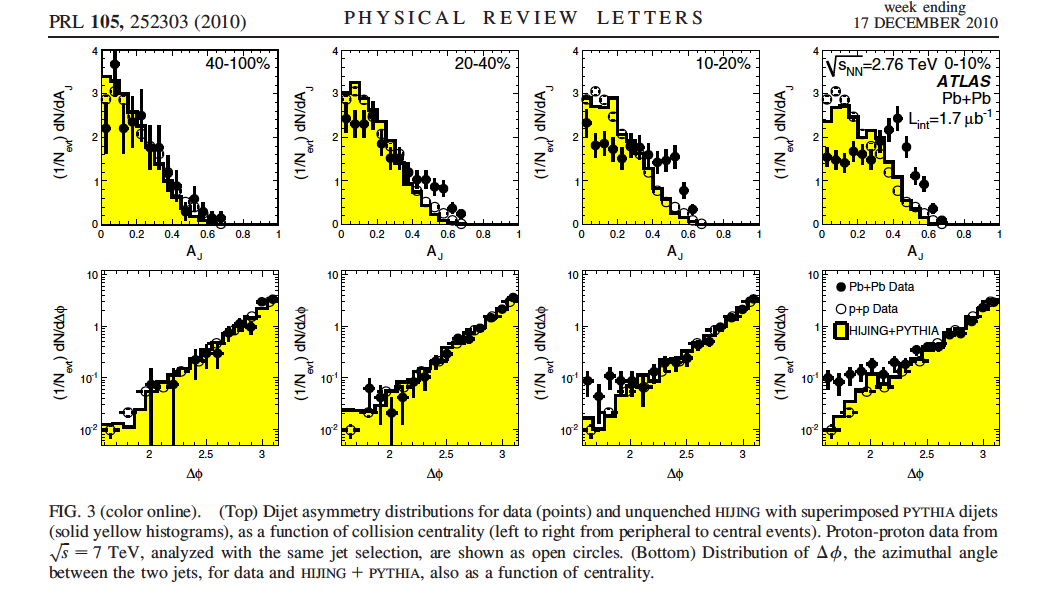 ??
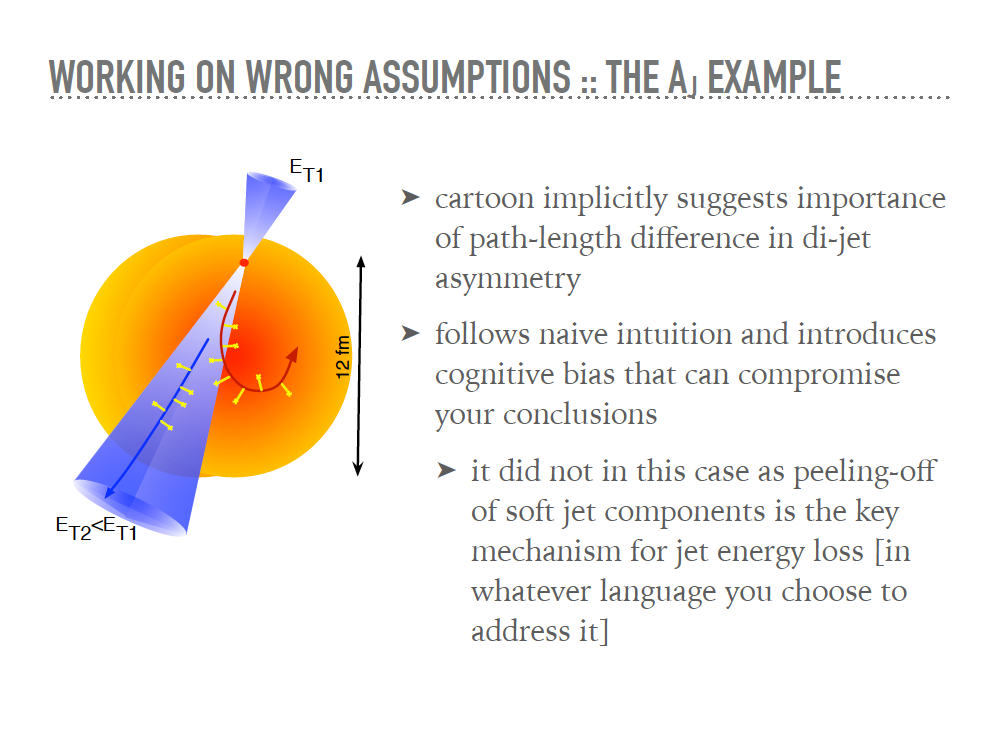 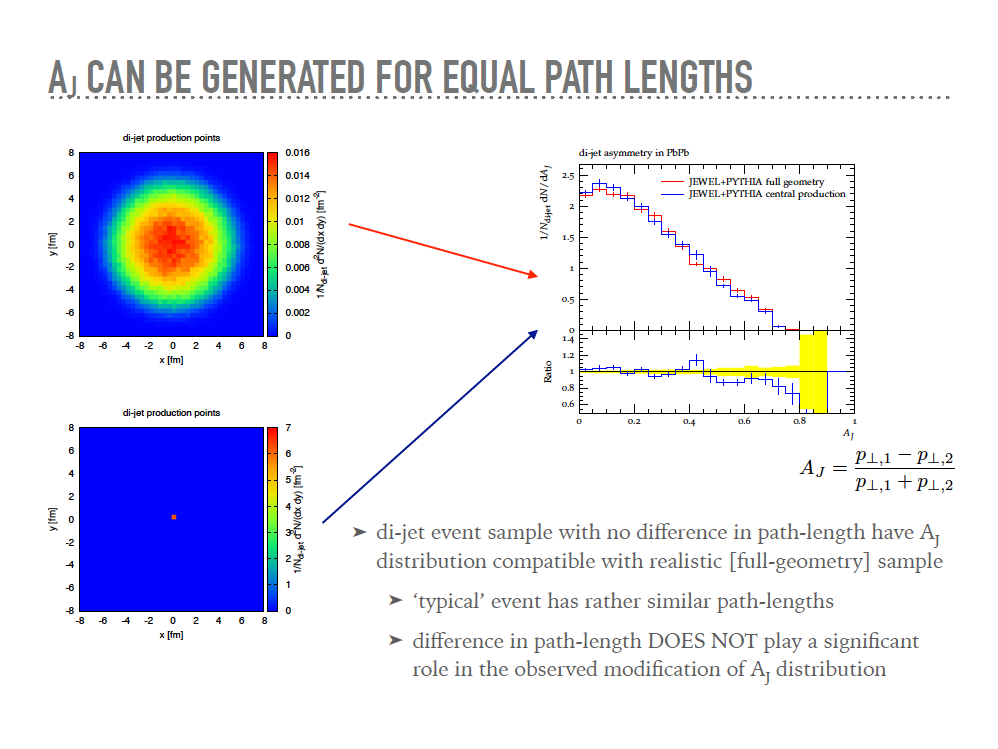 Lesson Learned ?
Physics beyond naïve expectation 

Importance of jet-virtuality (mass etc)